MD 2026-2030 SHSP Development
Who is Crash Core?
Crash Center for Research and Education
Established in 2018
Engineers, Data Scientists, Software Developers
Mission
To conduct the research necessary to educate its audience beyond the commonly known, then communicate the message that allows a deeper insight to fully appreciate the science of safety
MHSO Project Examples
Development of SHSP 2021-2025
Evaluation of Automated Enforcement
MD MOTORS Coordination
Crash Science/EMS Training
MD Crash Forecasting (POTIF)
SHSP 2026-2030 Development Project Team
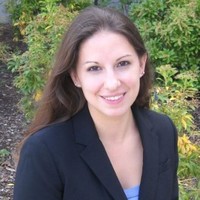 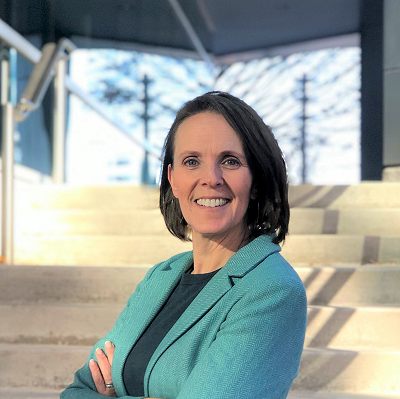 Janet Bahouth
Project Director


Becca Drayer
Program Manager


Rebecca Spicer
Data Scientist
Bekah Thomas
Workshop Moderator

Cara Lustik
Writer
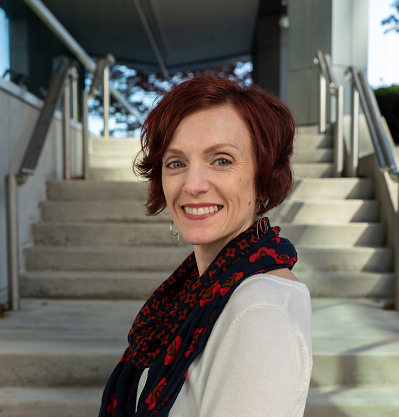 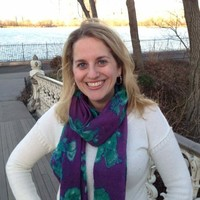 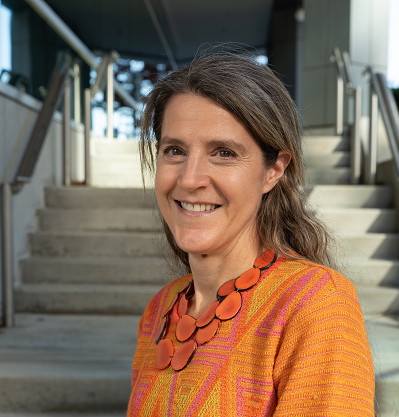 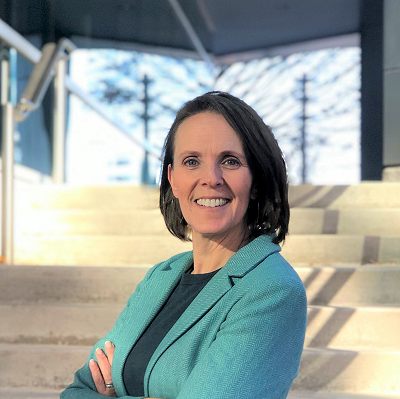 Review of Relevant Work/Literature
Current and previous MD SHSPs
Safe System Approach literature
Other state SHSPs
GHSA’s Guidance for Developing Highway Safety Plans
Other

Projected Timeline: October 2024
Create 2026-2030 SHSP Development Plan and Hold Kickoff Meeting
Hold Kickoff Meeting to present plan to Executive Committee for approval to include:
Outline of tasks
Timeline
Milestones
Budget and communication controls
Stakeholder outreach process


Projected Timeline: October 2024-November 2024
Stakeholder Engagement
One on One Interviews with key stakeholders (TBD by MHSO)
Draw stakeholders’ insight and feedback on the state of highway safety in Maryland including current and future safety priorities
Online Survey to larger stakeholder group (TBD by MHSO)
SHSP emphasis area goals 
Proposed action steps 
Identification of emerging issues 
Ideas for evaluating SHSP progress 
Thoughts on how to maintain the SHSP’s relevance throughout the 2026-2030 term

Projected Timeline: December 2024-February 2025
Obtain EATs’ SHSP Feedback and Contributions
Interviews with EAT Chairs
EAT Team Workshops (One full day in person one ½ day virtual)
SHSP emphasis area goals 
Proposed action steps 
Identification of emerging issues 
Ideas for evaluating SHSP progress 


Projected Timeline: December 2024-March 2025
Develop Draft of 2026-2030 MD SHSP
Compile feedback from interviews, surveys, and workshops
Work with writer and graphic designer to develop draft for MHSO review and feedback




Projected Timeline: April 2025-June 2025
Finalize Document
Incorporate feedback and edits from draft review
Submit to Executive Committee and MHSO for final approval





Projected Timeline: June 2025-July 2025
Oct 1 - Oct 31
Nov 1 - Nov 30
117 days
30 days
29 days
27 days
56 days
60 days
2024
2025
SHSP Development Timeline
Oct
Nov
Dec
2025
Feb
Mar
Apr
May
Jun
Jul
Today
Review Literature
Literature Review
Develop Plan
SHSP Development Plan & Kickoff
Stakeholder Engagement
Stakeholder Interviews and Survey
EA Chair Interviews
EA Feedback
Workshops
Develop Draft
Develop and Submit Draft
117 days
Finalize Document
Develop and Submit Final
Questions?

Becca Drayer
bdrayer@crashcoremd.org
Develop and Deliver “What is the SHSP?” Presentation (October 2024-December 2024)